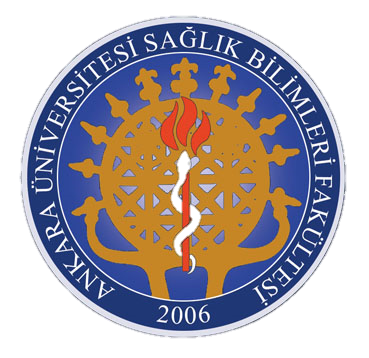 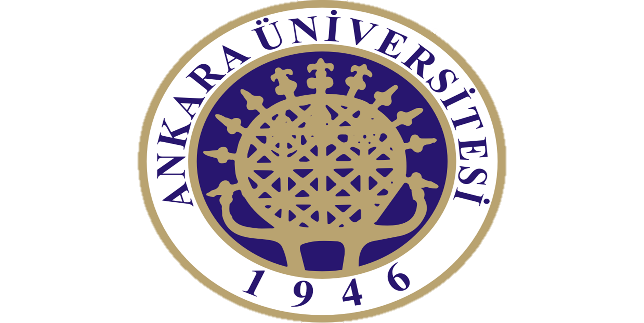 ZİHİNSEL ENGELLİ ÇOCUKLAR
Sağlık Bilimleri Fakültesi 
Çocuk Gelişimi Bölümü
ZİHİNSEL ENGELİN TANIMI VE SINIFLANDIRILMASI
Zihin yetersizliği olan çocuklarla ilgili geçmişten günümüze kadar birçok kavram kullanılmış ve tanım yapılmıştır. Bu alanda yapılan çalışmalar hala devam etmektedir.
Bu alanda birçok bilim alanı ilgilendiği için ortak bir tanımdan söz etmek mümkün değildir.
Her bilim dalı kendi açısından açıklamaya çalışmaktadır.
Alan yazında zihin yetersizliği olan çocuklar tıbbi, psikolojik, toplumsal, zihin gelişimi, mesleki ve eğitsel açıdan farklı şekillerde tanımlanmışlardır.
İlk başlarda genellikle tıp doktorları zihin yetersizliği olan bireylerle ilgili çalışmalar yapmıştır. Bu yüzden tanımlamalar biyolojik ve tıbbi açıdan yapılmıştır.
Psikoloji ve eğitim ile ilgilenen uzmanlar tıbbi açıdan yapılan tanımlara eleştiriler getirerek eğitsel içerikli tanımlara yönelik çalışmalar yapmışlardır.
Zihin yetersizliğin bilimsel açıdan ilk tanımlaması 1900’lü yıllarda yapılmıştır.
Tarihsel süreçte yapılan tanımlar içinde  en yaygın benimsenenler, Amerikan Zihin ve Gelişimsel Yetersizlikler Birliği tarafından yapılanlardır.
AAIDD, 1959 yılında oluşturduğu komisyonda Grossman tarafından yapılan tanımı kabul etmiştir. 
 Grossman, zihin yetersizliğini gelişim dönemi içinde genel zihin işlevlerinde önemli derecede normal altı,bunun yanında uyum davranışlarında yetersizlik gösterme durumu olarak tanımlamıştır.
Grossman’ın yapmış olduğu tanımda zihinsel yetersizlikte üç ölçüt:
Zihin işlevlerinde önemli derecede normalin altında olma
Uyum davranışlarında yetersizlik gösterme
Gelişim dönemi içinde ortaya çıkma
ZİHİNSEL ENGELİN TANIMI
Amerikan Zihin ve Gelişimsel Yetersizlikler Birliği’nin 2002 yılında yaptığı yeni tanıma göre zihin yetersizliği; zihin işlevlerinde ve kavramsal, sosyal ve pratik uyum becerileriyle kendini gösteren uyum davranışlarında anlamlı sınırlılıklar olarak karakterize edilen bir yetersizliktir.Bu yetersizlik, 18 yaşından önce başlar.
ZİHİNSEL ENGELİN SINIFLANDIRILMASI
Geçmişten günümüze kadar zihin yetersizliği olan bireylerin tanımlanması ve sınıflandırılmasında farklı yaklaşımların kullanıldığı görülmektedir.
AIDD tarafından 1992 yılında desteği temel alan bir sınıflama yaklaşımını önermiştir.Bu yaklaşımda zihin yetersizliği olan bireylerin ihtiyaç duyduğu destek türü göz önüne alınmaktadır.
BU YAKLAŞIMA GÖRE:
1.   Aralıklı desteğe ihtiyaç duyan birey:
       Her zaman desteğe ihtiyaçları yoktur,sadece geçiş dönemlerinde (işe yerleştirme )gibi desteğe ihtiyaç duyarlar.
 2.  Sınırlı desteğe ihtiyaç duyan birey:
      Belirli zamanlarda tutarlı yardıma ihtiyaç duyarlar. (Kısa süreli iş eğitimi süreci, okul eğitiminden yetişkinliğe geçiş dönemi) Destek hizmetleri aralıklı değildir,belli zaman ile sınırlıdır.
3.Kapsamlı desteğe ihtiyaç duyan bireyler:
Uzun süreli ve okul, iş, ev gibi belirli ortamlarda yardıma ihtiyaçları bulunmakta ve genellikle belirli günlerde düzenli bir katılımla destek almaları gerekmektedir. (Örneğin; bireyin okul ortamında düzenli desteğe ihtiyaç duyması)
4.Yaygın desteğe ihtiyaç duyan bireyler:
Her ortamda sürekli ve yoğun desteğe ihtiyaç duyarlar. Destek hizmetleri oldukça yoğundur ve desteğin tutarlı olarak sunulması gerekir.
2006 yılında yayımlanan Özel Eğitim Hizmetleri Yönetmeliğinde zihin yetersizliği olan bireyler hafif,orta,ağır ve çok ağır düzeyde zihin yetersizliği olan bireyler olarak sınıflandırılmışlardır.

Hafif düzeyde zihin yetersizliği olan birey(ZB:50-69)
Zihinsel işlevlerle kavramsal, sosyal, pratik uyum becerilerinde hafif düzeydeki yetersizliği nedeniyle özel eğitim hizmetlerine sınırlı düzeyde ihtiyaç duyan birey.
Orta düzeyde zihin yetersizliği olan birey
(ZB:35-49):
Zihinsel işlevler ile kavramsal,sosyal, pratik uyum becerilerindeki sınırlılık nedeniyle temel akademik, günlük yaşam ve iş becerilerinin kazanılmasında özel eğitim ile destek eğitim hizmetlerine yoğun şekilde ihtiyaç duyan birey.
Ağır düzeyde zihin yetersizliği olan birey(ZB:20-34):
Zihinsel işlevler ile kavramsal,sosyal ve pratik uyum becerilerindeki eksiklikleri nedeniyle öz bakım becerilerinin de öğretimi dahil olmak üzere yaşam boyu süren, yaşamın her alanında tutarlı ve yoğun özel eğitim ve destek eğitim hizmetine ihtiyacı olan birey.
Çok ağır düzeyde zihin yetersizliği olan birey
  (ZB :0-19)
Bireyin zihin yetersizliği yanında başka yetersizlikleri bulunması nedeniyle öz bakım,günlük yaşam ve temel akademik becerileri kazanamaması nedeniyle yaşam boyu bakım ve gözetime ihtiyacı olan birey.
Kaynakça